ТЕМА УРОКА
ОБОБЩАЮЩИЙ УРОК
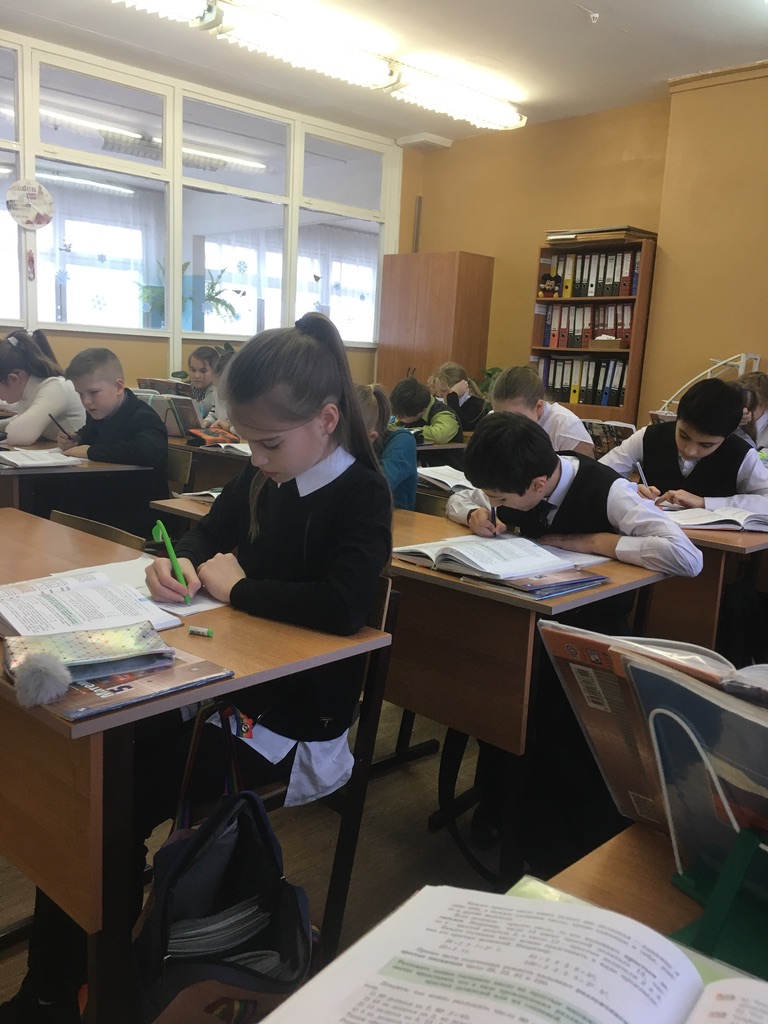 Обыкновенные 
и десятичные 
дроби
ЦЕЛИ
ПРЕДМЕТНЫЕ
Формирование умения выполнять совместные действия с двумя видами дробей;
Развитие навыков решения текстовых задач.
МЕТАПРЕДМЕТНЫЕ
Развитие учеников универсальных учебных действий.
ЛИЧНОСТНЫЕ
развитие учебно-познавательной мотивации и интереса к учению;
развитие интереса к способам решения но­вых учебных задач;
развитие умения осуществлять рефлексию в отношении действий по решению  учебных и познавательных задач;
развитие умения по­нимать причины успеха или неуспеха в учебной деятельности.
РЕГУЛЯТИВНЫЕ
умение понять при­чины своего неуспеха и найти способы выхода из этой ситуации;
умение определять цель учебной деятельности, осуществлять поиск средств её достижения;
умение соотносить свои действия с планируемыми результатами;
умение соотносить планируемые и полученные результаты.
ЦЕЛИ
КОММУНИКАТИВНЫЕ
умение работать в группе – устанавливать рабочие отношения, эффективно сотрудничать и способствовать продуктивной совместной деятельности;
умение формулировать собственное мнение и позицию, аргументировать и координировать её при выработке общего решения в совместной деятельности;
умение адекватно использовать речевые средства для решения различных коммуникативных задач, строить монологическое высказывание.
ПОЗНАВАТЕЛЬНЫЕ
умение ставить вопрос для исследования; 
умение проводить исследование под руководством учителя;
умение представлять, анализировать и обобщать информацию, полученную в ходе исследования;
умение делать выводы, формулировать алгоритм.
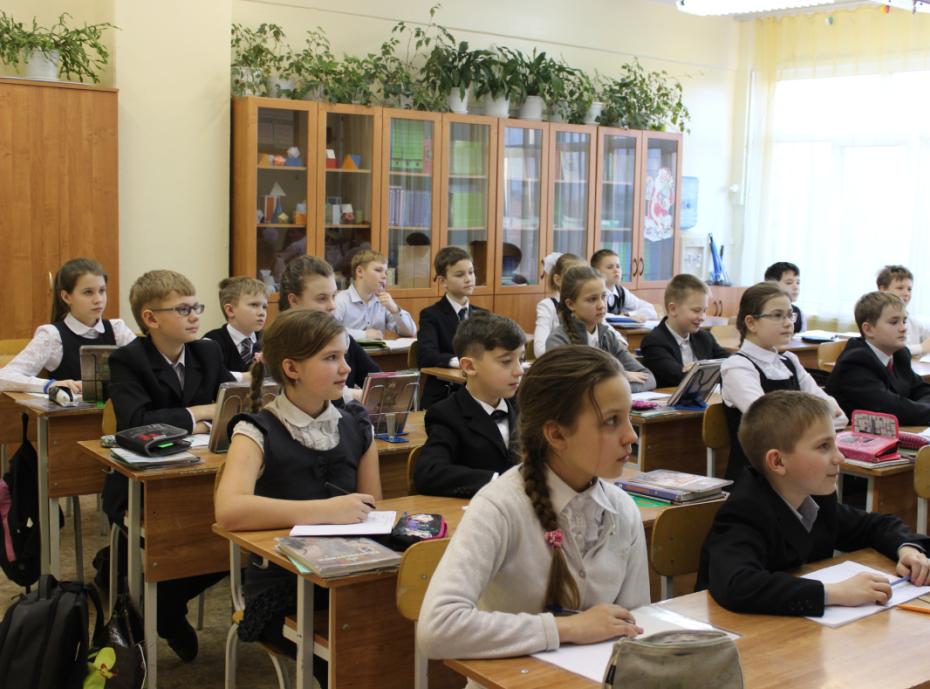 ЗАДАЧИ
создать условия для повышения интереса к изучаемому материалу;
помочь учащимся осмыслить практическую значимость, полезность приобретаемых знаний и умений.
Актуализация знаний
УСТНЫЙ СЧЕТ
01
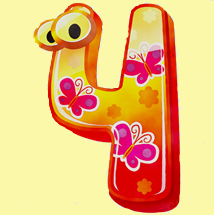 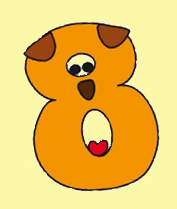 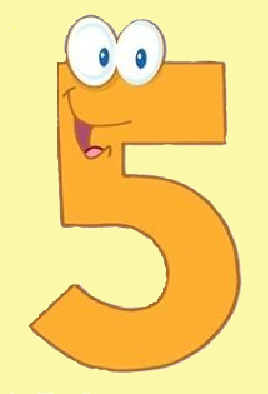 02
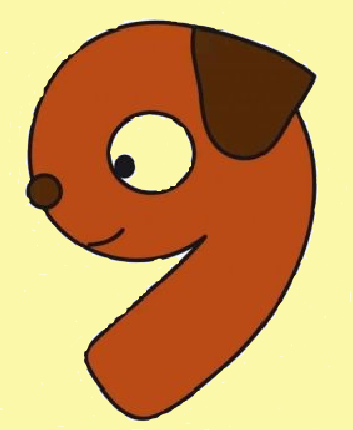 Проверка 
домашнего задания
Ребята, ранее вам было задано творческое домашнее задание.
Надо было окунуться в историю математики и подготовить работу по теме «История появления дробей».
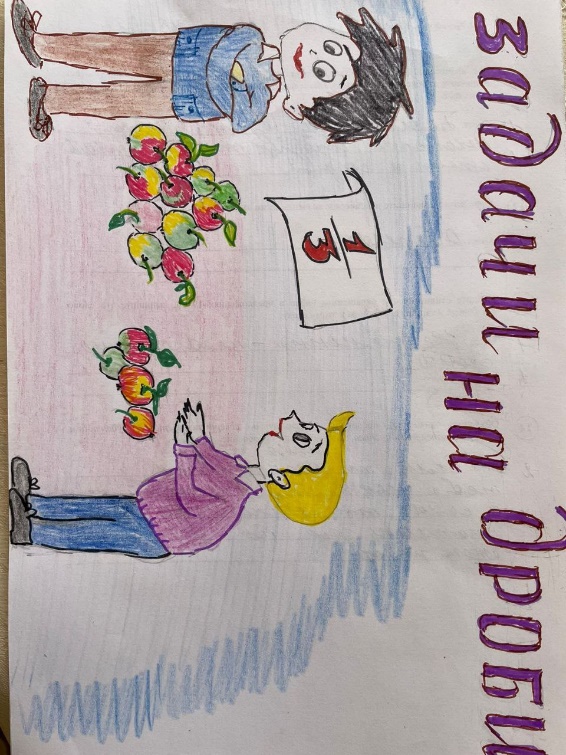 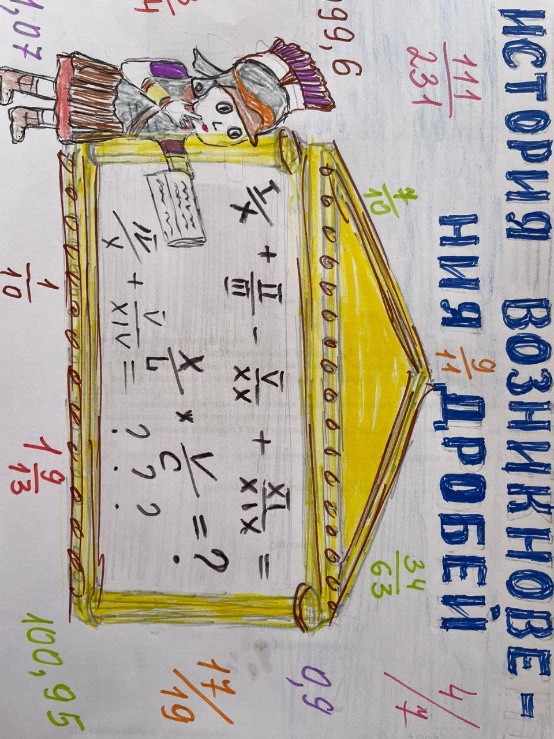 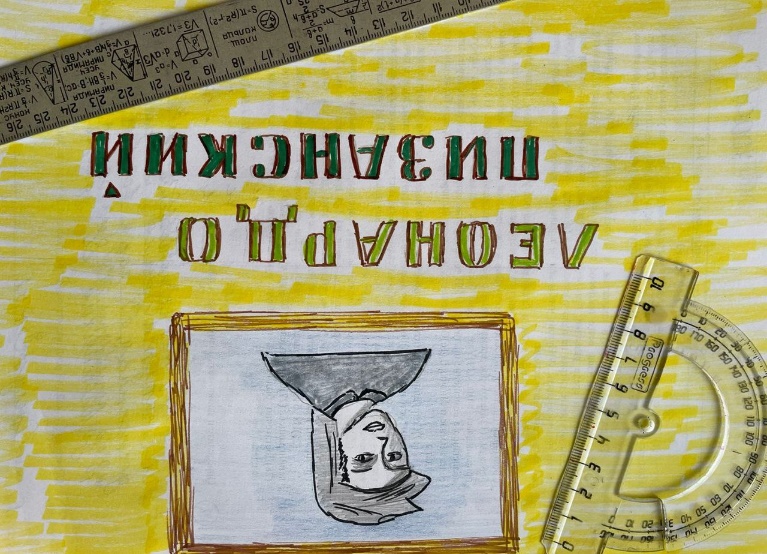 Антипина Женевьева
Свирюев Максим
Какурина Елена
Восстановите запятые в примерах:
01
а) 32+18=5
б) 736-336=4
в) 325-34=3216
г) 34+17=357
а) 42+17=212
б) 57-4=17
в) 119-41=1149 
г) 84+26=866
2-я
команда
а) 3+108=408 
б) 63-27=603 
в) 4417-16=2817 г) 96+19=979
3-я
команда
1-я
команда
Восстановите запятые в примерах:
01
а) 3,2+1,8=5
б) 7,36-3,36=4
в) 325-3,4=321,6
г) 34+1,7=35,7
а) 4,2+17=21,2
б) 5,7-4=1,7
в) 119-4,1=114,9 г) 84+2,6=86,6
2-я
команда
а) 3+1,08=4,08 
б) 63-2,7=60,3 
в) 44,17-16=28,17 г) 96+1,9=97,9
3-я
команда
1-я
команда
ФИЗКУЛЬТМИНУТКА
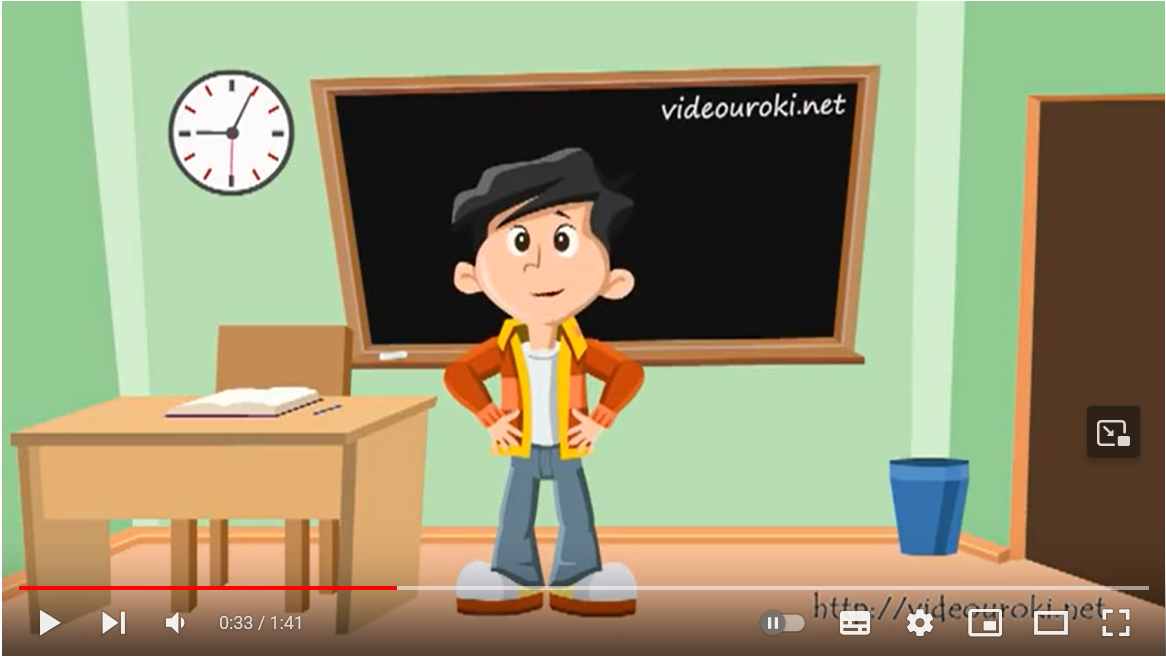 Ссылка на суперфизкультминутку с сайта videouroki.net
Актуализация знаний
Задача № 2
02
Актуализация знаний
Задача № 2
02
Решение:
Было – х яблок,
1 покупатель –
 (0,5х+15) яблок
2 покупатель – 
(х-(0,5х+15)) 0,6+10 яблок
Составим и решим уравнение:
0,5х+15+(0,5х-15) 0,6+10=х;
0,8х+15-9+10=х;
-0,2 х= -16;
х=80
Ответ: у продавца было 80 яблок.
Актуализация знаний
284
250,25
Задача № 3
03
Средний возраст 7 гномов равен 284 года. Если к ним приходит в гости Белоснежка, то средний возраст компании становится 250,25 лет. Сколько лет Белоснежке?
Актуализация знаний
284
250,25
Задача № 3
03
Найдите ошибки и запишите правильное решение:
04
Найдите ошибки и запишите правильное решение:
04
Найдите ошибки и запишите правильное решение:
04
Критерии оценивания:
все верно – «5» ;
одна ошибка – «4»;
две ошибки – «3».
ДОМАШНЕЕ ЗАДАНИЕ
Задача № 1
01
Из двух пунктов, расстояние между которыми 17,5 км, выехали одновременно 2 велосипедиста навстречу друг другу. Один из них сделал остановку, и поэтому при встрече оказалось, что он проехал в 1,5 раза меньше, чем другой. Какое расстояние проехал каждый велосипедист до встречи?
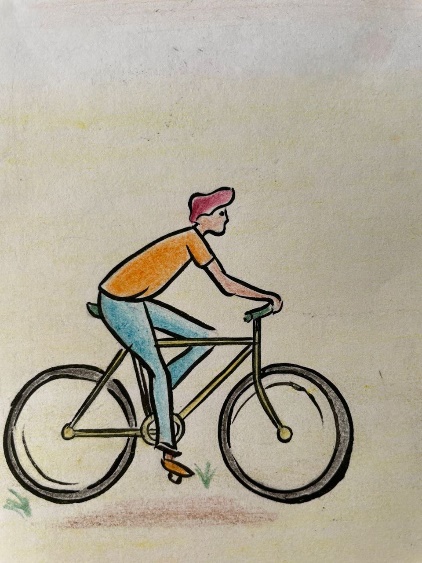 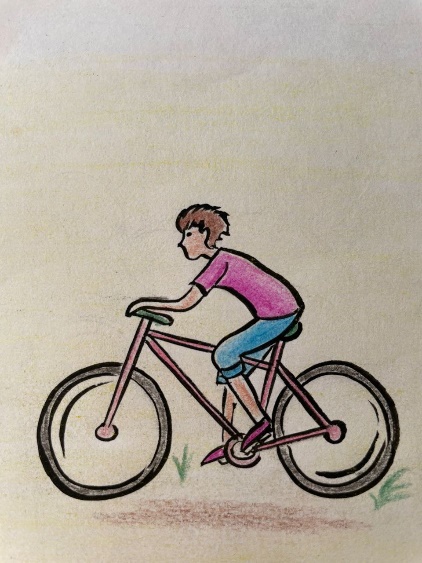 Домашнее задание
Задача № 2
02
Из книги выпало несколько листов, идущих подряд. Первая страница выпавшего курса имеет номер 387, а номер последнего состоит из тех же цифр, но записанных в обратном порядке. Сколько листов выпало из книги?
Задание № 3
03
Дидактический материал стр.70, № 7.1а. Решить пример, состоящий из обыкновенных и десятичных дробей.
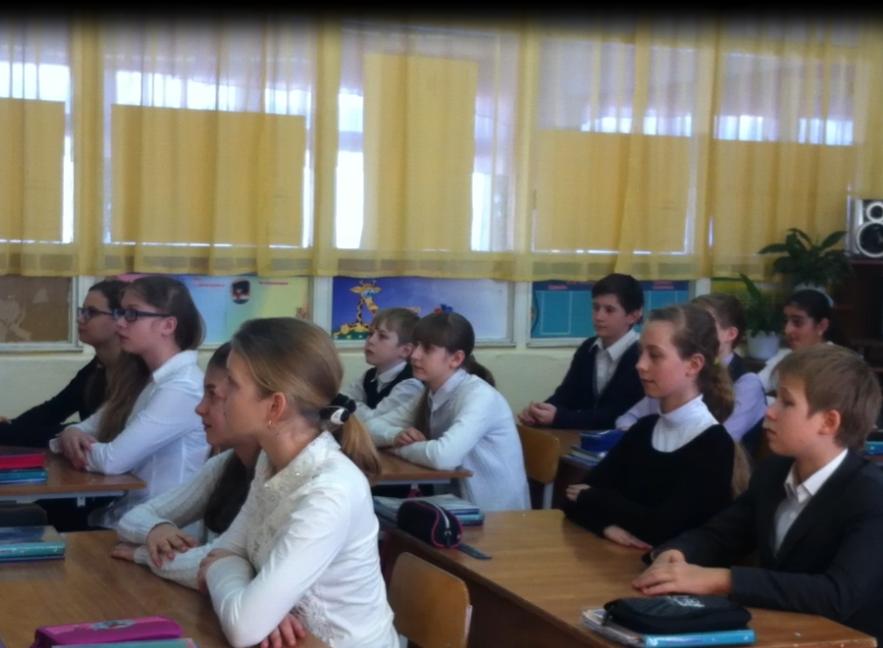 СПАСИБО ЗА ВНИМАНИЕ